Figure 6. The effect of basal forebrain (BF) stimulation on fPSP amplitude in the absence of thalamic TBS. BF ...
Cereb Cortex, Volume 17, Issue 4, April 2007, Pages 839–848, https://doi.org/10.1093/cercor/bhk038
The content of this slide may be subject to copyright: please see the slide notes for details.
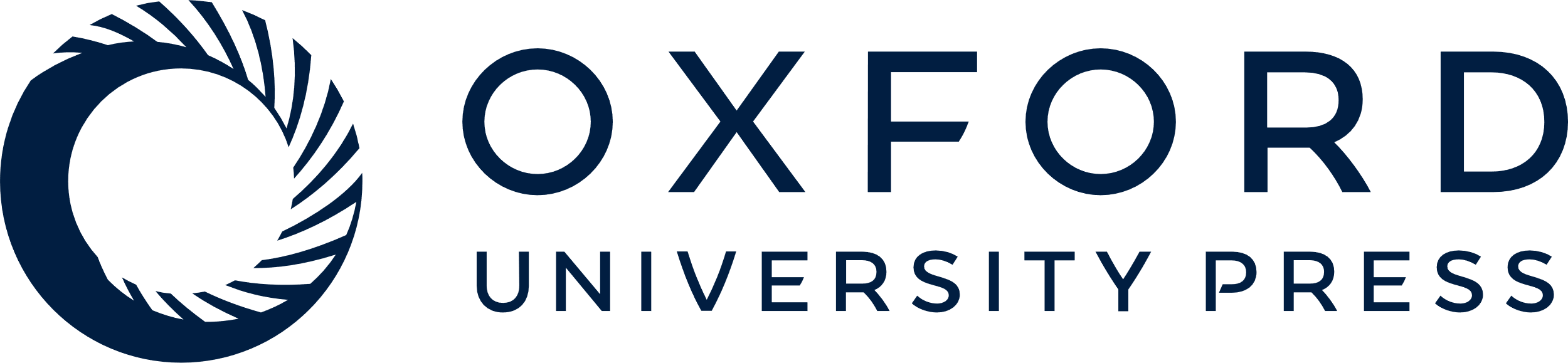 [Speaker Notes: Figure 6. The effect of basal forebrain (BF) stimulation on fPSP amplitude in the absence of thalamic TBS. BF stimulation (n = 11) resulted in a transient, statistically insignificant increase of fPSP amplitude relative to control animals (n = 11).


Unless provided in the caption above, the following copyright applies to the content of this slide: © The Author 2006. Published by Oxford University Press. All rights reserved. For permissions, please e-mail: journals.permissions@oxfordjournals.org]